Lenses
Field of View and Perspective
Comparing Perspective
Keeping Subject the Same Size
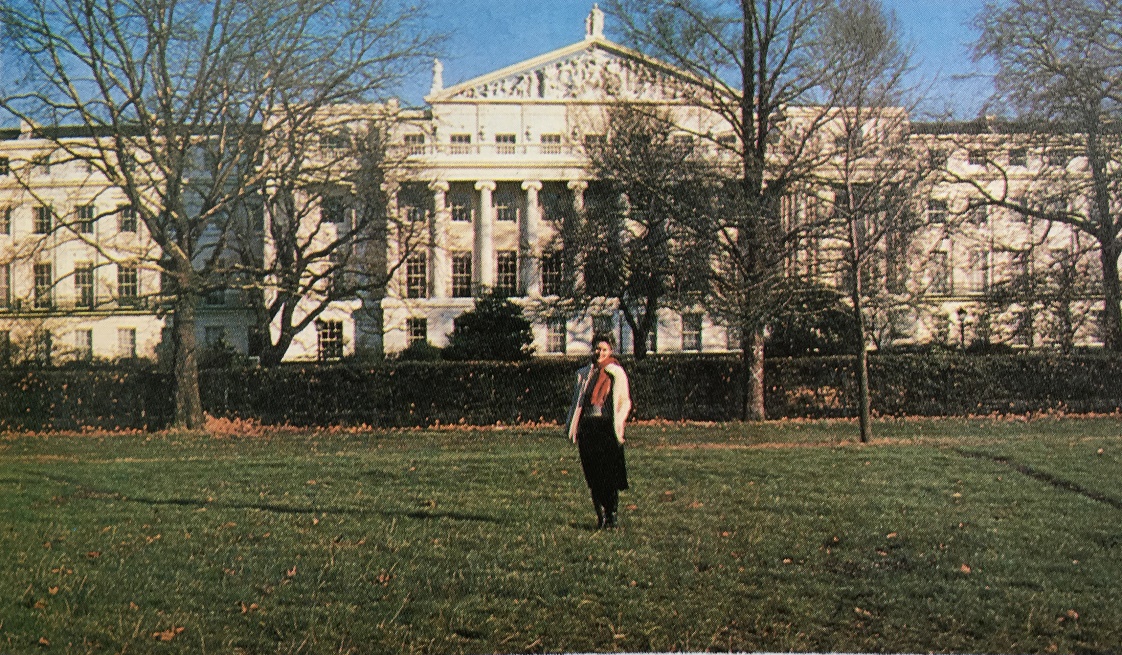 50mm / Your View
28mm / 18mm Lens Setting
Comparing Perspective 2
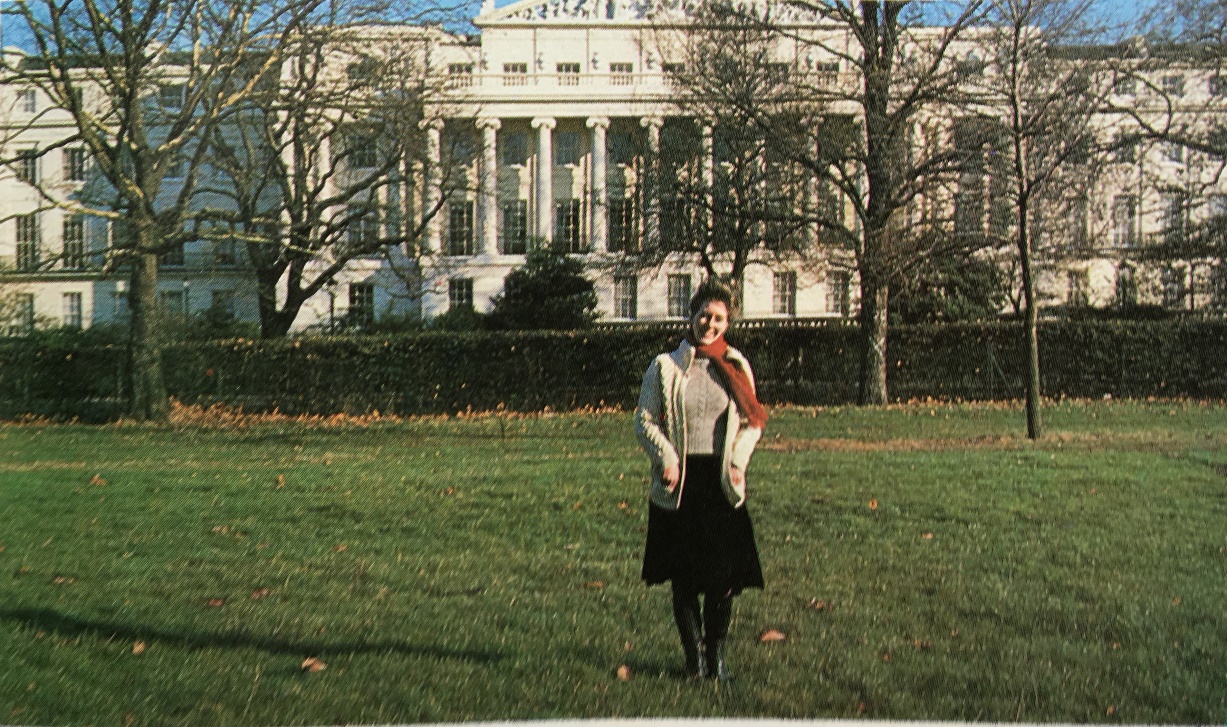 50mm/35mm Setting
Your View
Comparing Perspective 3
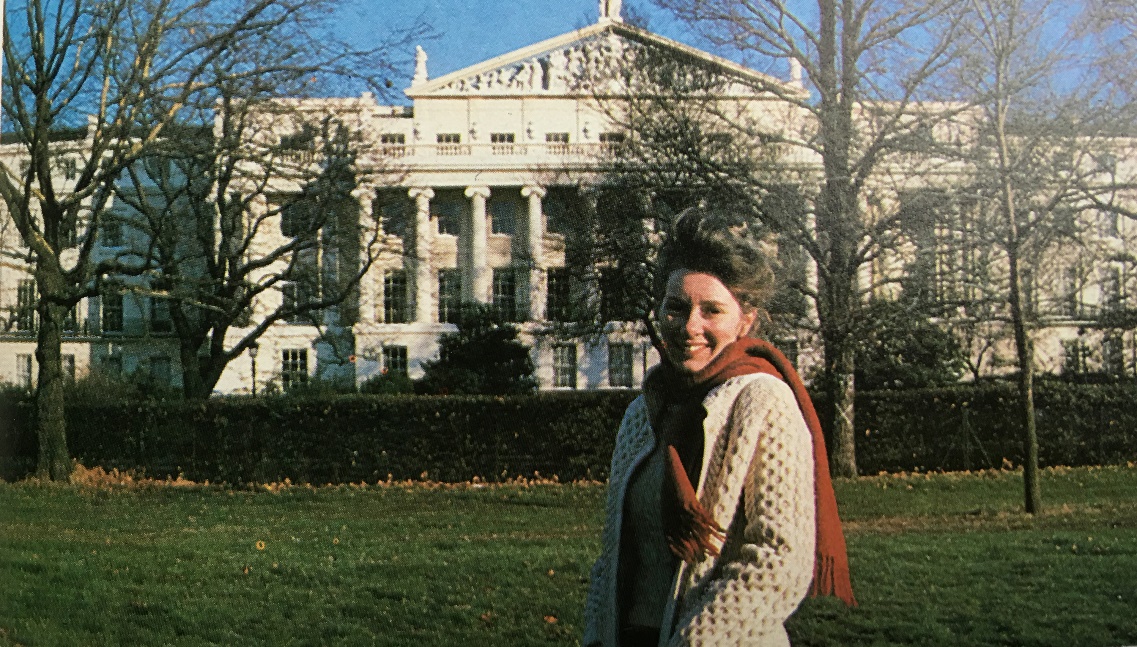 135mm/90mm
Your View/50mm
Perspective 4
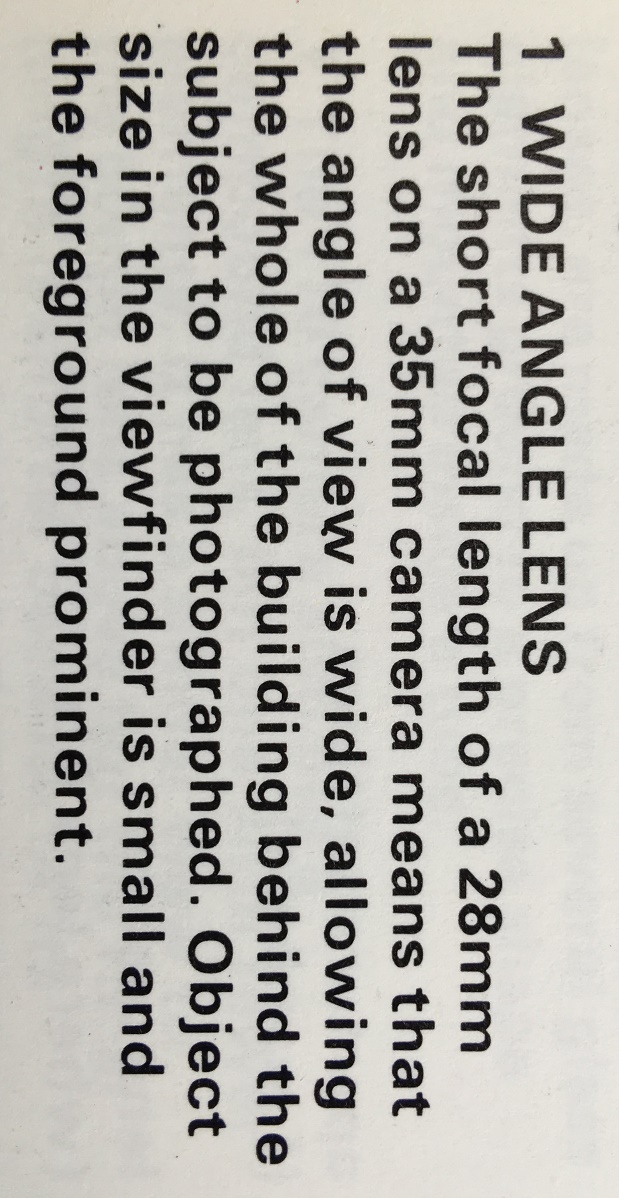 28mm Equivalent to 18mm on APS-C
Perspective 5
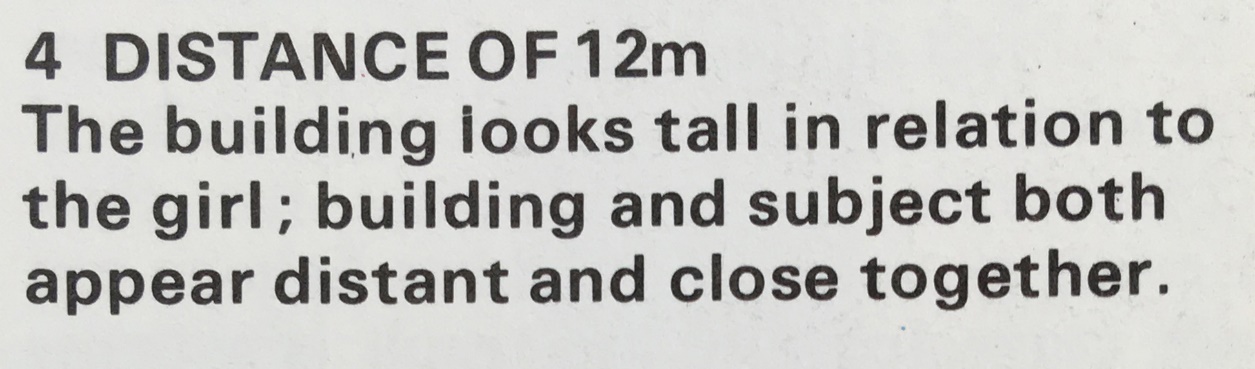 Perspective 6
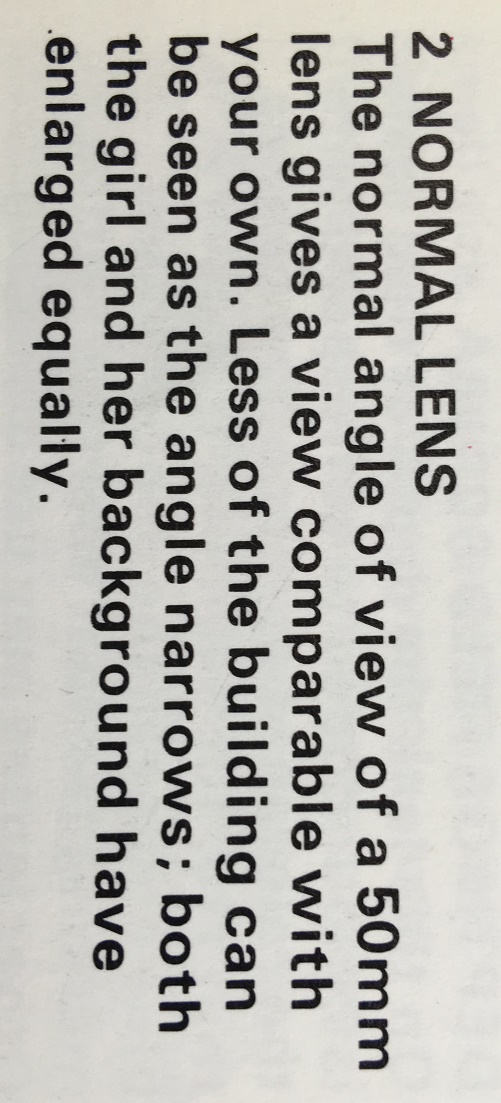 Perspective 7
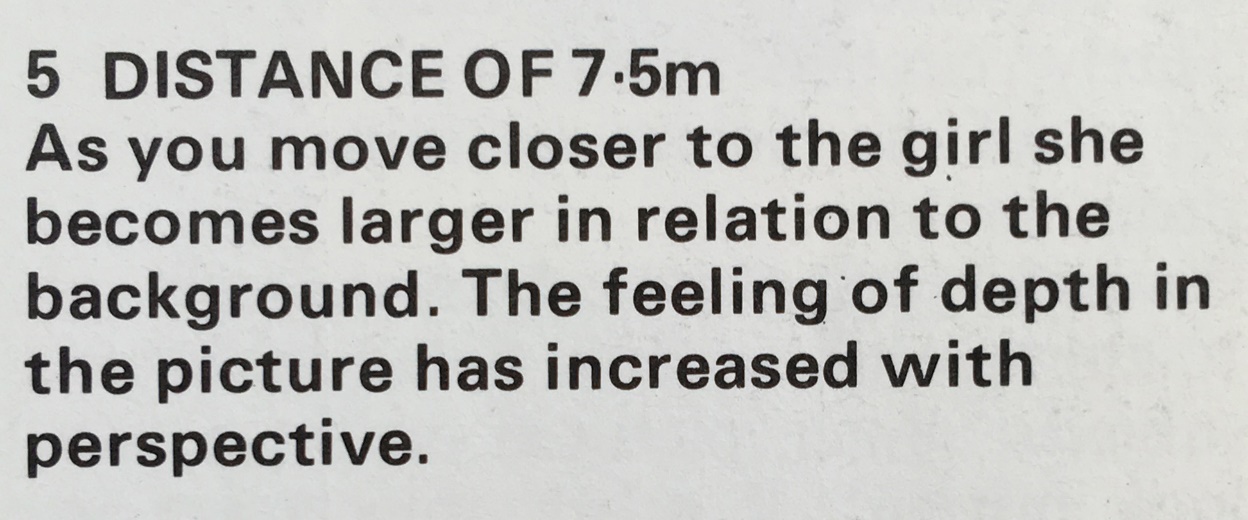 Perspective 8
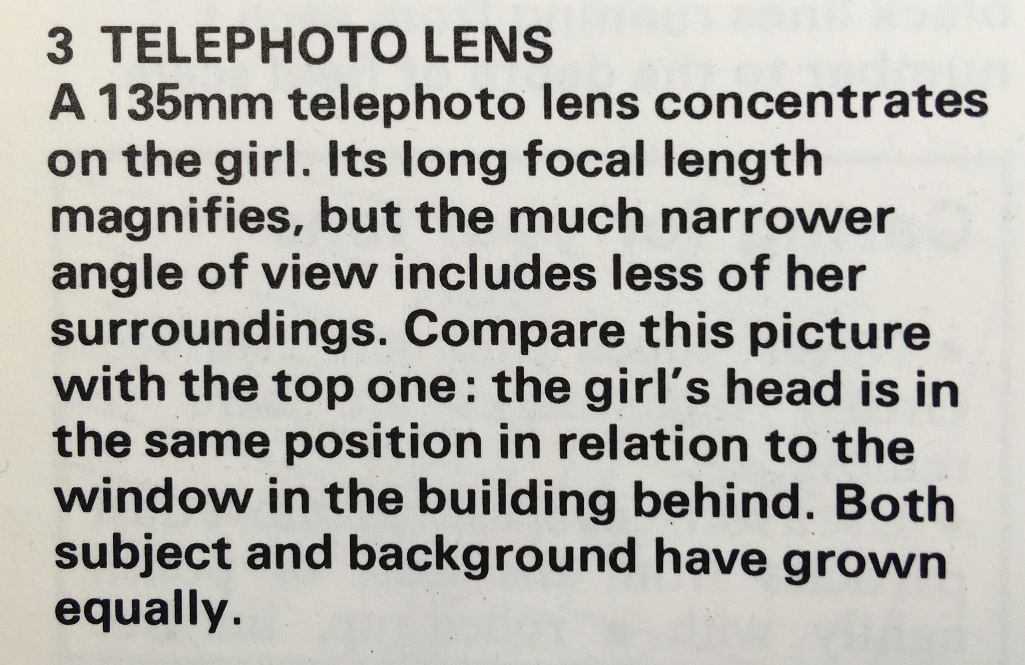 Perspective 9
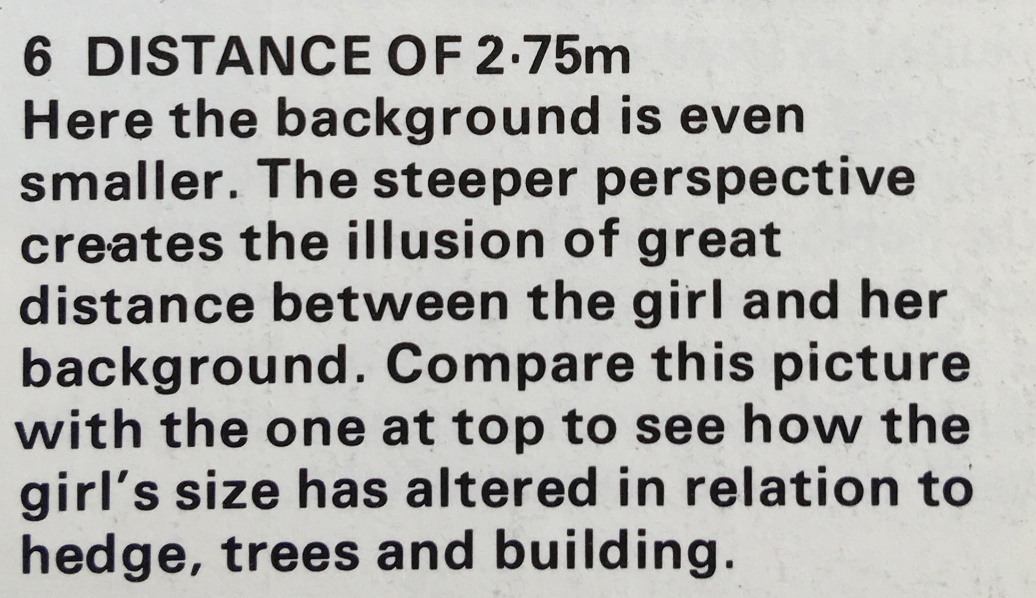 Your Normal View
8mm/6mm
20mm/14mm
35mm/18mm
50mm/35mm
85mm/55mm
135mm/90mm
300mm/200mm
1000mm/670mm